КАЗАХСКО-РУССКИЙ МЕЖДУНАРОДНЫЙ УНИВЕРСИТЕТ
Кафедра «Бизнес и управление, сфера обслуживания»
ИНВЕСТИЦИОНАЯ ПРИВЛЕКАТЕЛЬНОСТЬ АКТЮБИНСКОЙ ОБЛАСТИ РЕСПУБЛИКИ КАЗАХСТАН
Яцко Наталья, студентка 3 курса специальности 5В050800 – Учет и аудит
Научный руководитель – Нурмаганбетова М.С., DBA, доцент
Актобе - 2020
ИНВЕСТИЦИОНАЯ ПРИВЛЕКАТЕЛЬНОСТЬ АКТЮБИНСКОЙ ОБЛАСТИ РЕСПУБЛИКИ КАЗАХСТАН
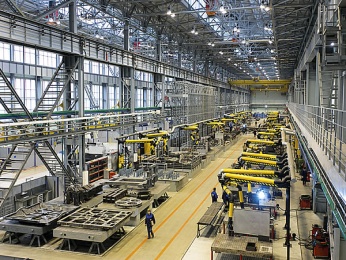 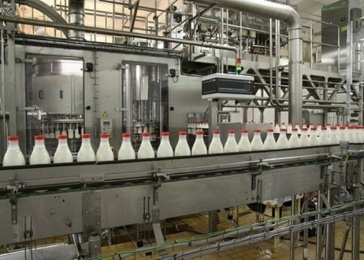 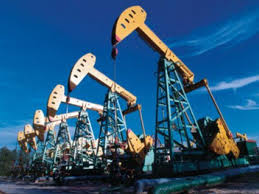 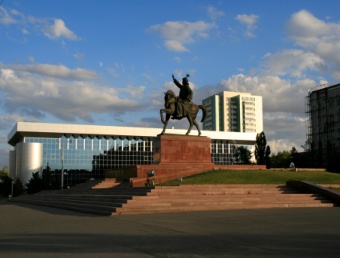 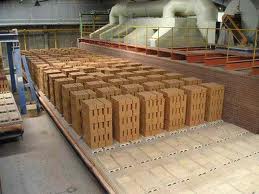 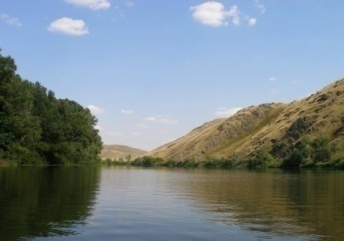 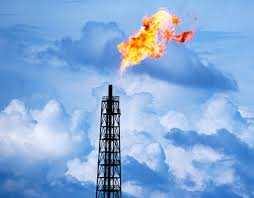 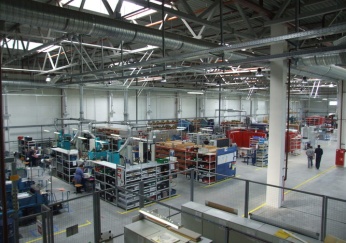 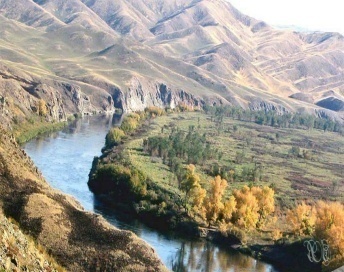 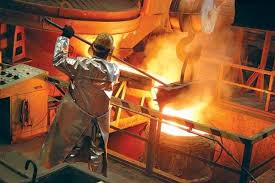 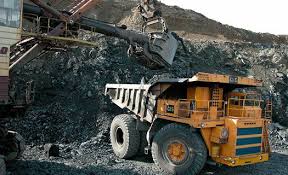 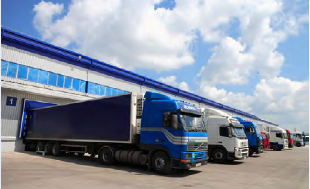 Движение четырех свобод в рамках ЕАЭС:
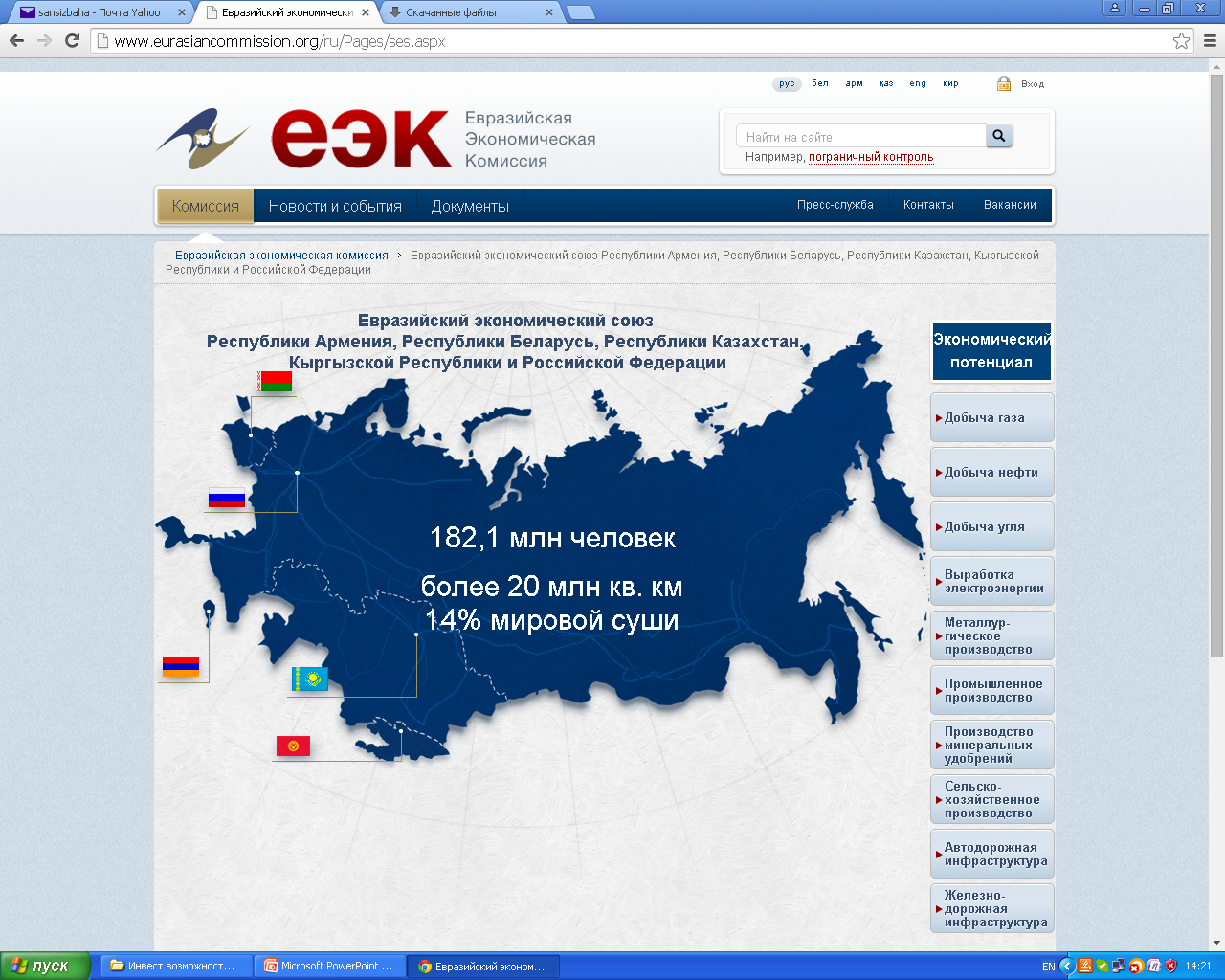 2
3
4
1
Свободное движение рабочей силы
Свободное движение товаров
Свободное движение услуг
Свободное движение капитала
АКТЮБИНСКАЯ ОБЛАСТЬ - как часть ЕАЭС 
(общая информация)
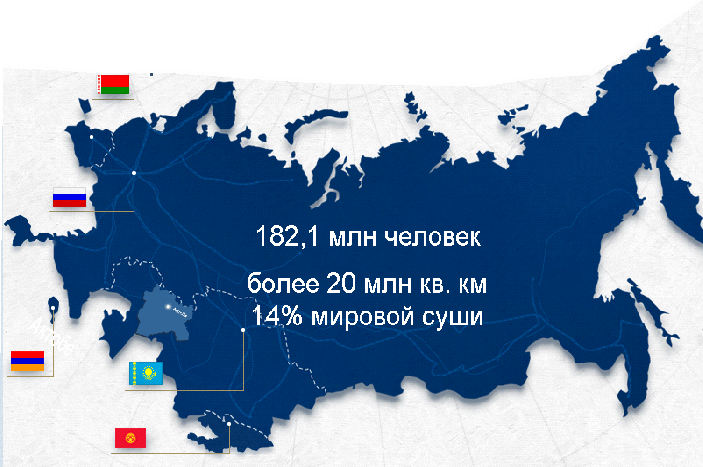 Геополитическое положение: расположена в северо-западной части Казахстана и граничит с 6 областями Казахстана, 
на севере - с Россией, 
на юге – с Узбекистаном
 
Территория: 300,6 тыс. кв. км.                      11 % территории Казахстана 

Административно-территориальное деление: 
12 районов, 8 городов, 
410 населенных пунктов 

Население: 
области: 832 тыс. человек 
(на 01.11.15г.)
г. Актобе: 439 тыс. человек
(на 01.01.15г.)
Актюбинская область
Сильные стороны Актюбинской области:
 наличие богатых запасов полезных ископаемых
 выгодная транспортная логистика
 кадровый потенциал
 благоприятные природно-климатические условия
 узловой центр ЕАЭС
АКТЮБИНСКАЯ ОБЛАСТЬ – один из промышленных регионов КАЗАХСТАНА и ЕАЭС
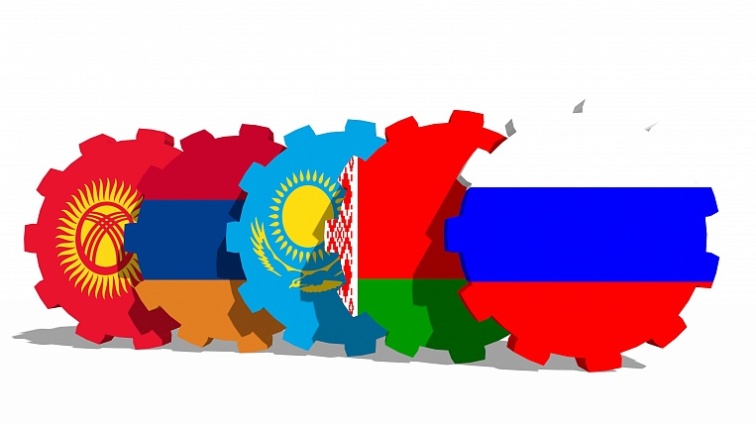 - около 30 млн. человек и десятки промышленных предприятий в радиусе 1 000 км; 

 связующее звено, стоящее на пересечении транспортных железнодорожных и автомобильных коридоров;

 наличие богатых запасов полезных ископаемых;

 высокий транзитный потенциал;

 место для формирования грузов на Европу/Росиию/Китай/Среднюю Азию/Ближний Восток.
Почему Актюбинская область:

1. Благоприятный инвестиционный климат страны и политическая стабильность, устойчивая инвестиционная философия;

2. Акимат и инвестор – единая проектная команда;

3. Сервисная поддержка инвесторов;

4. Индустриальная зона “Актобе”.
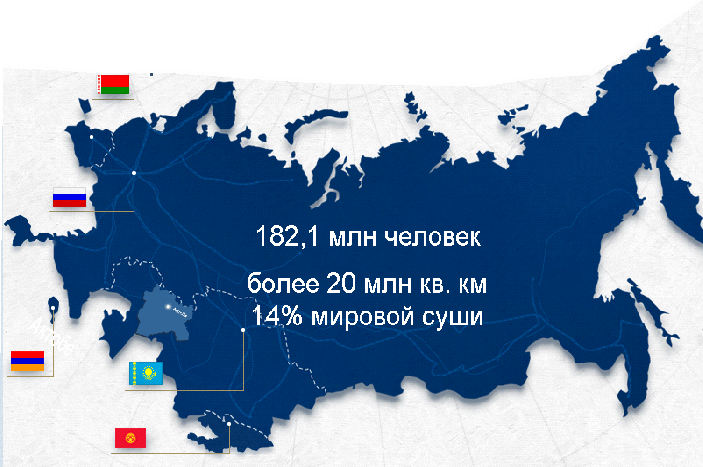 Актюбинская область
Потенциальный рынок в радиусе 2 000 км
Евразийский экономический союз 
(Россия, Казахстана, Беларусь. Армения, Кыргызстан) – рынок – 182,1 млн. человек
(свободное движение товаров, услуг, капитала, рабочей силы)
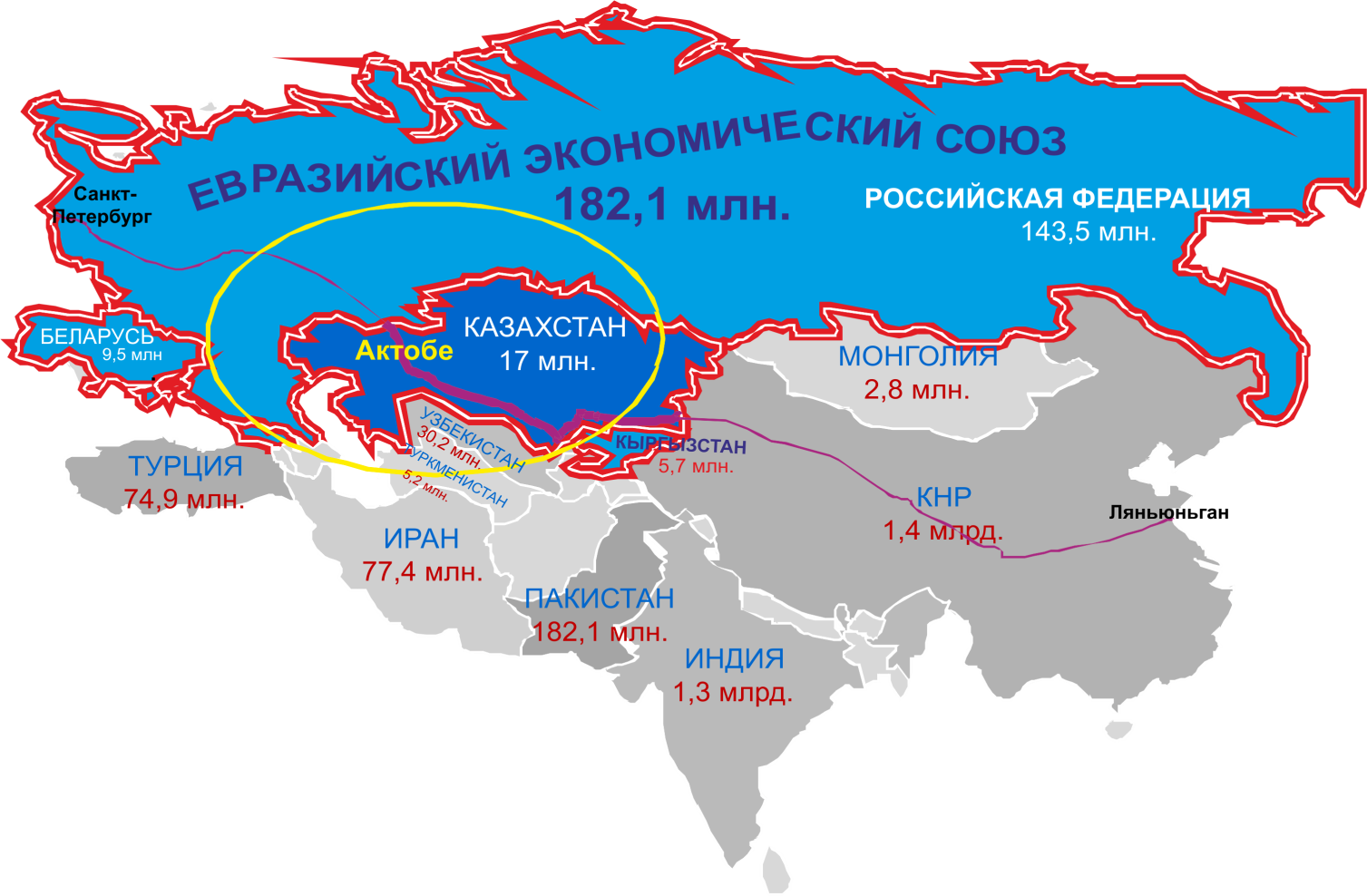 Армения
3 млн.
автобан «Западная Европа – Западный Китай «(8 445 км), в том числе железная дорога
……..находится на стыке железнодорожного узла Казахстана и ЕАЭС
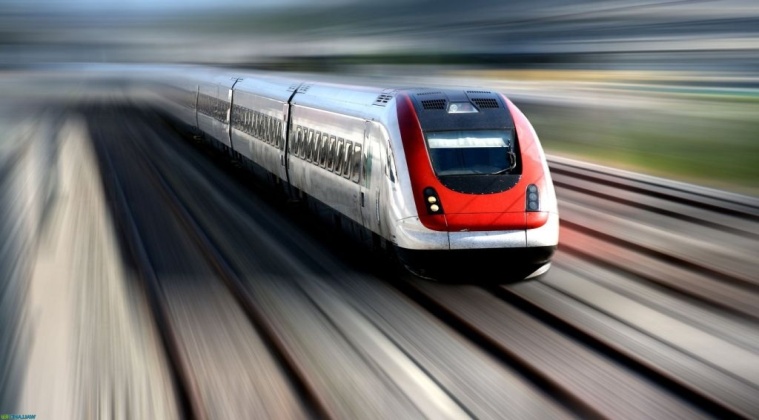 Регулярные рейсы внутри 
Казахстана (Астана, Алматы, 
Актау, Атырау) и другие 
страны (Россия, Турция)
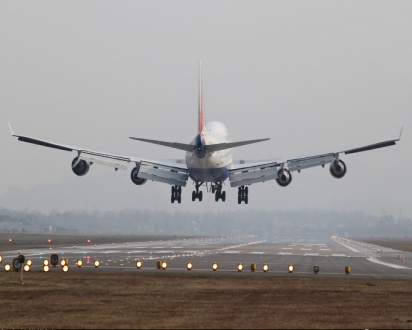 Потребительский рынок в радиусе 2 000 км - 371,1 млн. человек, 
сотни промышленных предприятий
ТРАНЗИТНЫЙ ПОТЕНЦИАЛ АКТЮБИНСКОЙ ОБЛАСТИ
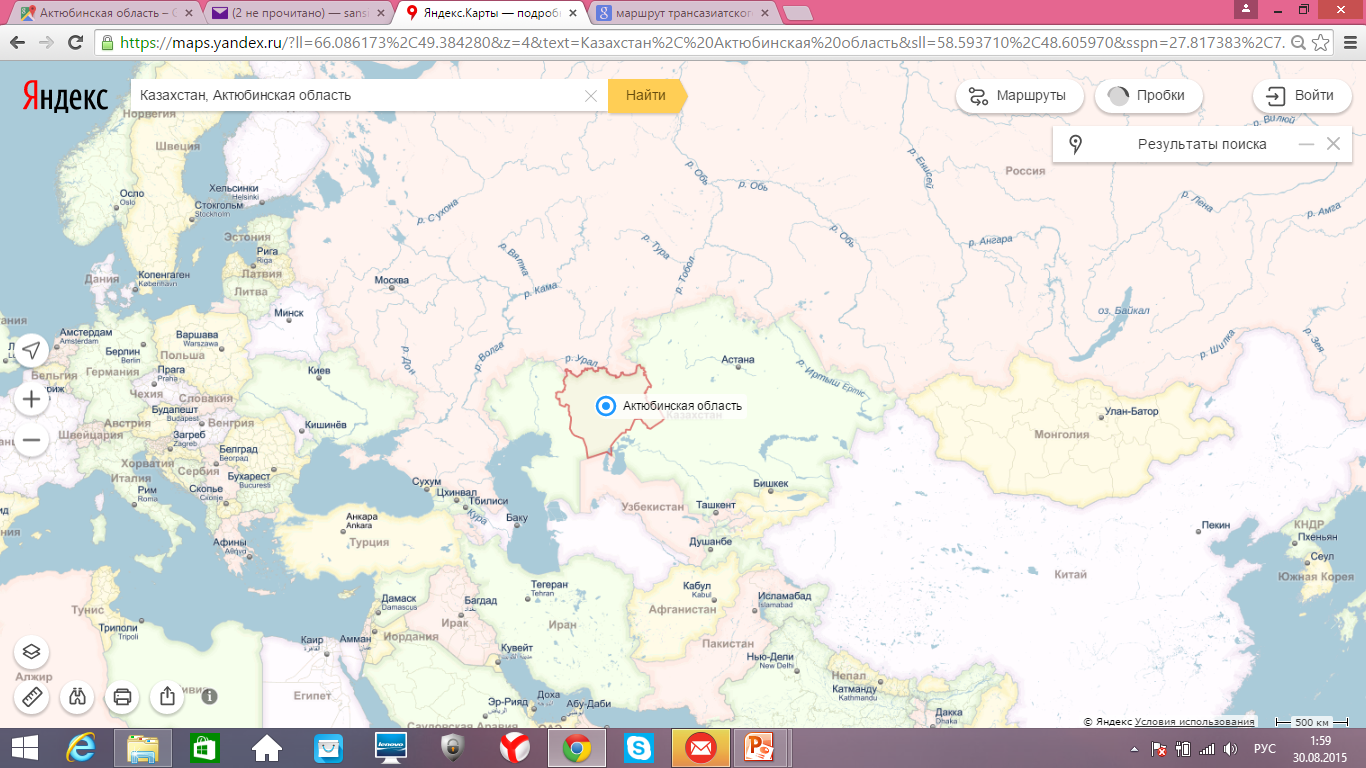 Санкт-Петербург
МОСКВА
Актобе
Алматы
Ляньюньган
Чуньцин
г.Актобе - это минимальное расстояние и оптимальный доступ 
в Китай, ЕС, ЕЭС и страны Средней Азии
Автомобильный коридор «Западная Европа – Западный Китай»
Железнодорожный маршрут ТРАСЕКА
Железнодорожный маршрут Север-Юг
Центральный Транс Азиатский Железнодорожный маршрут (ТАЖМ)
Железнодорожный маршрут Чуньцин - Дуйсбург
ТРАНЗИТНЫЙ ПОТЕНЦИАЛ АКТЮБИНСКОЙ ОБЛАСТИ
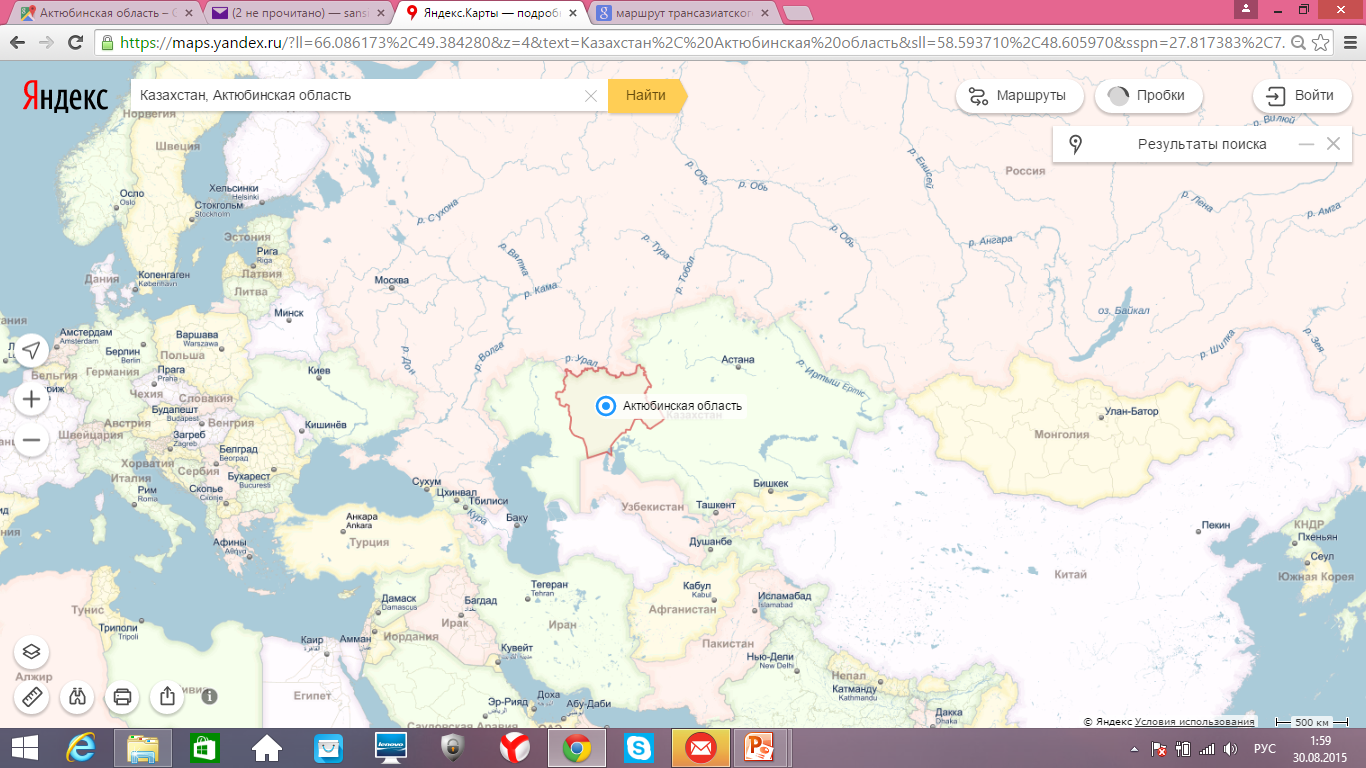 Санкт-Петербург
Новосибирск
МОСКВА
Екатеринбург
Самара
Актау
Алматы
Стамбул
Ляньюньган
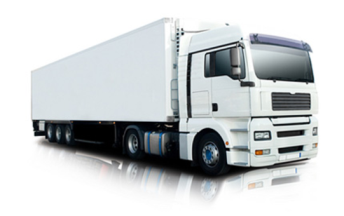 Чуньцин
Актобе-Москва 1740 км /20ч.      Актобе-Санкт Петербург  2460 км /30ч.    Актобе- Новосибирск  2140км /26ч.
Актобе -Самара 680км /9ч.         Актобе- Оренбург 270км /3ч                      Актобе- Екатеринбург  950км /12ч.
Приоритетные отрасли для инвестиций
Нефтедобывающая
промышленность
Ведущие отрасли
Газоперерабатывающая
промышленность
Химическая промышленность
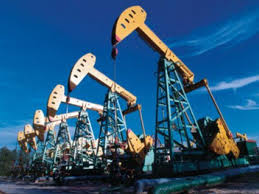 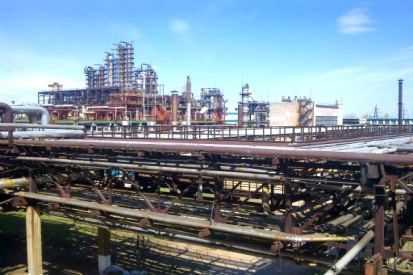 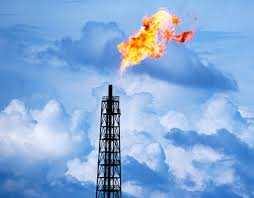 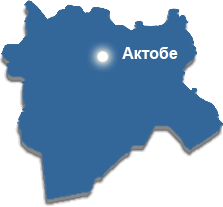 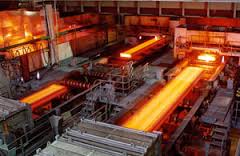 Металлургия
Перспективные отрасли
Энергетика
Производство стройматериалов
Агропромышленный комплекс
Обрабатывающая промышленность
Транспортная логистика
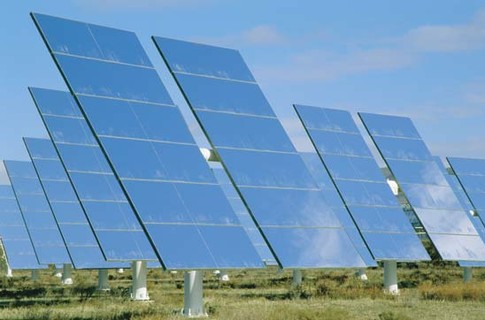 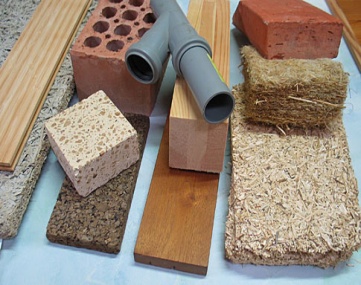 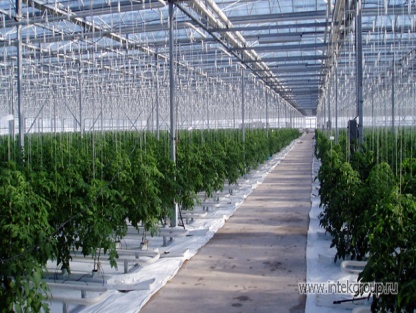 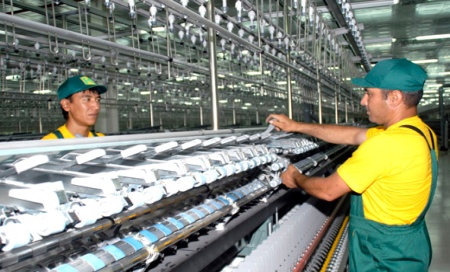 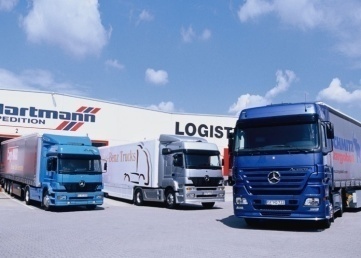 ИНВЕСТИЦИОННЫЕ ПРЕФЕРЕНЦИИ
1
2
3
4
Критерии для получения инвестиционных преференций:
Соответствовать перечню приоритетных видов деятельности:
Металлургия;
Химическая отрасль;
Нефтехимическая отрасль;
Машиностроение;
Промышленность строительных материалов;
Пищевая промышленность.
2. Вновь созданная компания (менее 12 месяцев перед заявкой на инвестиционные преференции) с инвестициями не менее 13 млн.USD (в любой валюте)
Президентом страны  
Н.А.Назарбаевым подписан «Предпринимательский кодекс Республики Казахстан» от 29.10.2015 N 375-V ЗРК
который вступил в силу 
с «01» января 2016 года
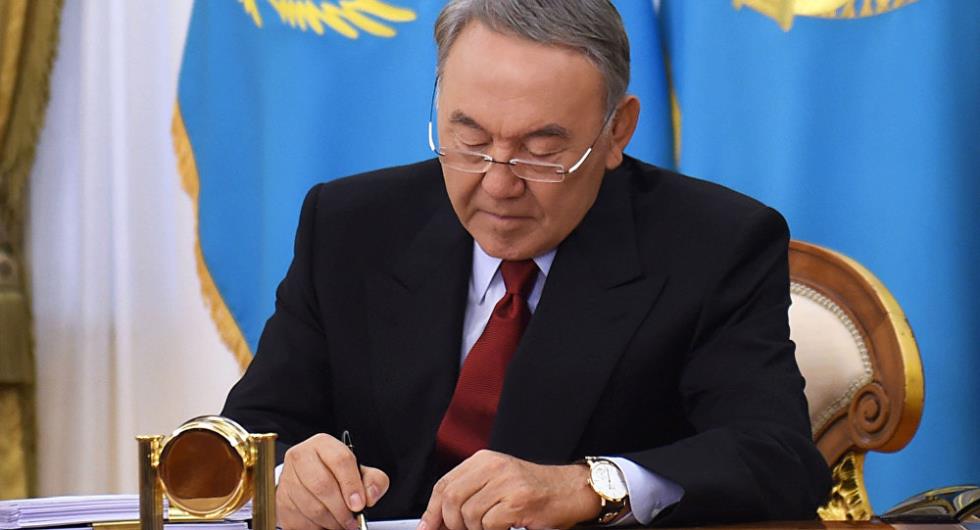 В данном документе  закреплены единые принципы взаимодействия бизнеса и государства
Защита прав инвесторов
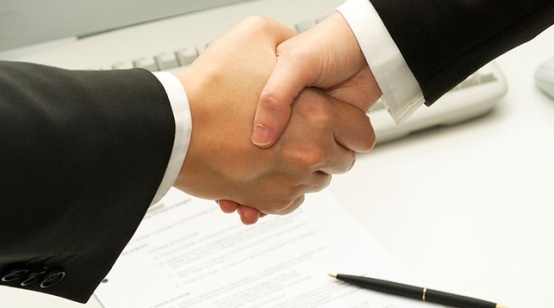 предусмотрена деятельность уполномоченного по правам предпринимателей – бизнес-омбудсмена, который назначается указом Главы Государства
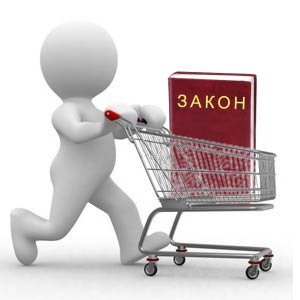 ГАРАНТИЯ ПРАВОВОЙ ЗАЩИТЫ ИНВЕСТОРОВ В КАЗАХСТАНЕ
- полная и безусловная защита прав и интересов инвесторов
право на возмещение вреда от государственных актов, не соответствующих закону и действий должностных лиц
- стабильность условий договоров между инвесторами и государством
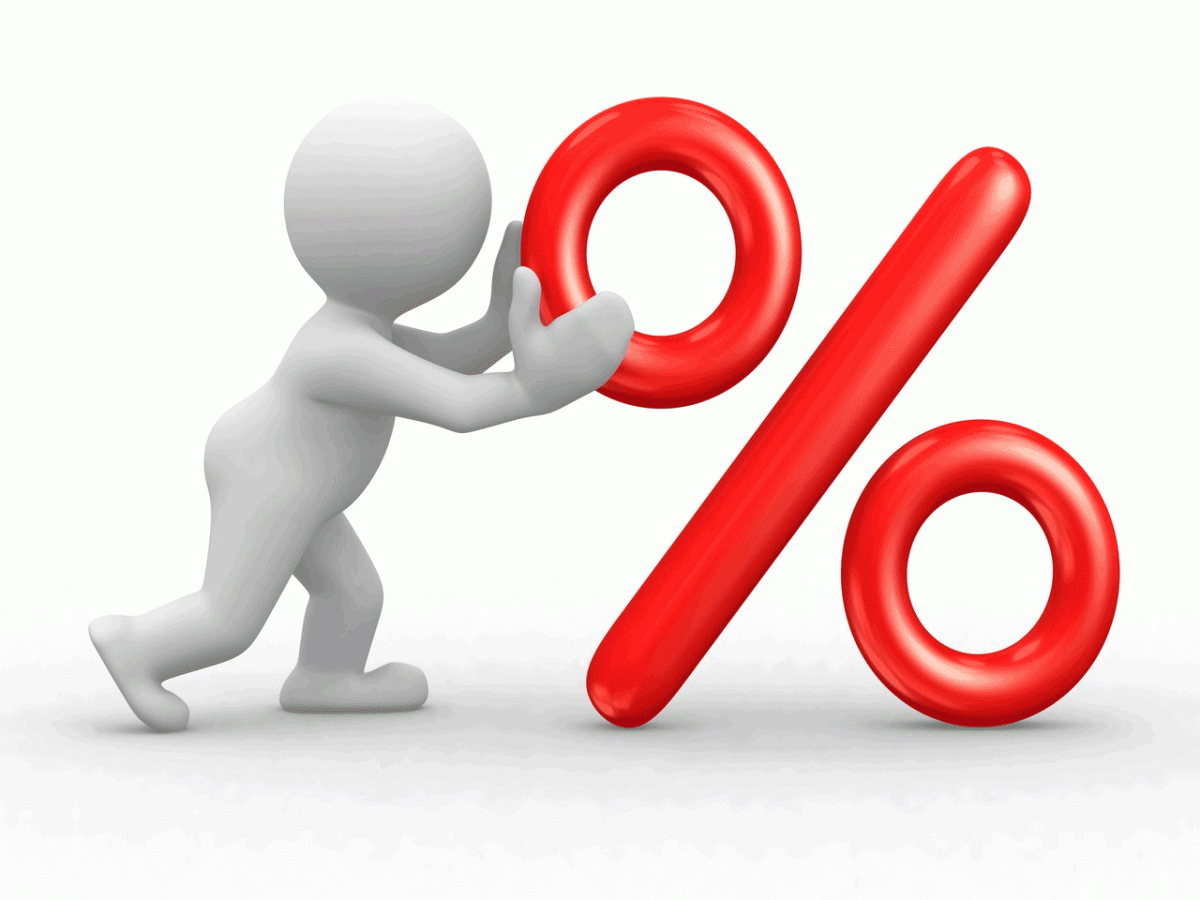 ГАРАНТИЯ ИСПОЛЬЗОВАНИЯ ДОХОДОВ
- право использования доходов по собственному усмотрению после уплаты налогов и обязательных платежей в бюджет
Защита прав инвесторов
ГЛАСНОСТЬ ДЕЯТЕЛЬНОСТИ ГОСУДАРСТВА В ОТНОШЕНИИ ИНВЕСТОРОВ
1. Официальные сообщения государственных органов Республики Казахстан и нормативные правовые акты, затрагивающие интересы инвесторов, публикуются в порядке, установленном законодательством Республики Казахстан.
2. Инвесторам, включая инвесторов, осуществивших инвестиции в размере менее десяти процентов от голосующих акций (менее десяти процентов голосов от общего количества голосов участников), обеспечивается свободный доступ к информации о регистрации юридических лиц, их уставах, регистрации сделок с недвижимостью, выданных лицензиях, а также к иной предусмотренной законами Республики Казахстан информации, которая связана с осуществлением ими инвестиционной деятельности и не содержит коммерческой и иной охраняемой законом тайны.
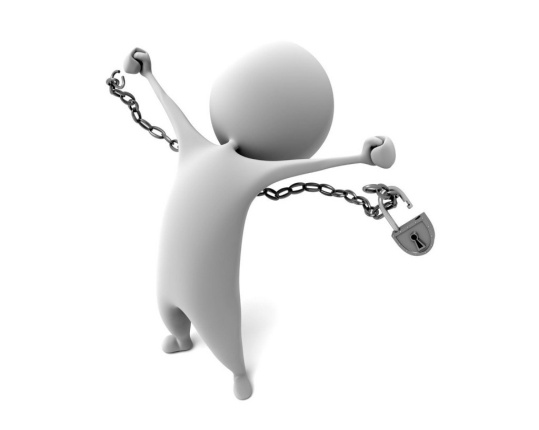 в Казахстане функционирует 
Ассоциация «Казахстанский Совет Иностранных Инвесторов»
«АКСИИ»
на постоянной основе оказывает своим иностранным членам Совета
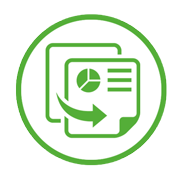 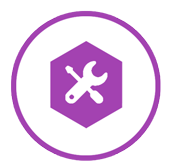 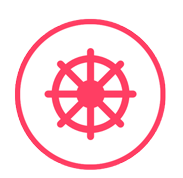 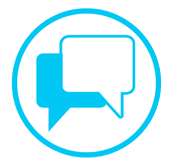 Защита прав инвесторов
организационную 
поддержку
информационную 
поддержку
техническую
 поддержку
координационную 
поддержку
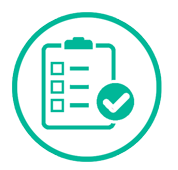 Совместно с казахстанской стороной АКСИИ занимается планированием 
и организацией промежуточных и пленарных заседаний Совета под председательством Президента Республики Казахстан
От имени своих членов АКСИИ также ведет работу по налаживанию партнерских отношений с представителями Правительства РК, государственными структурами, иностранными компаниями, дипломатическим корпусом, бизнес ассоциациями
Активно осуществляет свою деятельность 
«РЕГИОНАЛЬНЫЙ КООРДИНАЦИОННЫЙ СОВЕТ»
РКС
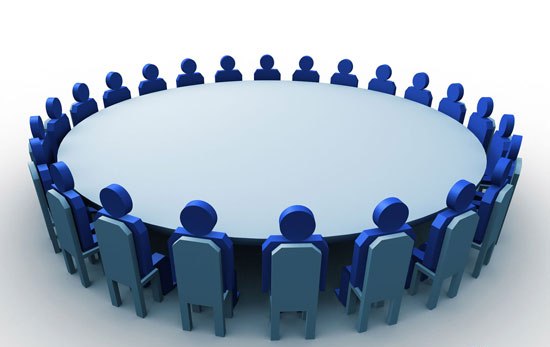 Защита прав инвесторов
в состав которого входят: Аким области, заместители акима области, 
депутаты областного маслихата, руководители государственных структур, 
представители национальной палаты предпринимателей,
 бизнес-сообщества, науки, общественных объединений и СМИ.
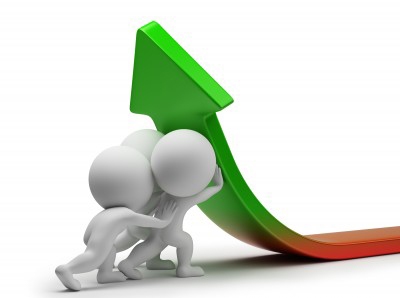 РКС - оказывает поддержку инвестиционным проектам
Смена руководства области не влияет на решения РКС.
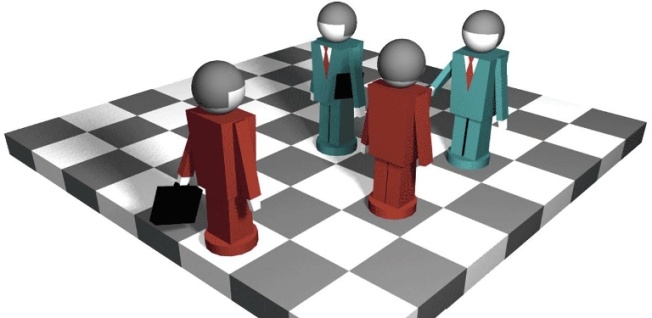 Спасибо за внимание!